Mediji za komunikaciju Internet
.
IP adresiranje
IP adresa je struktura podataka koja služi za jedinstveno identifikovanje računara u mreži.
Svaka IP adresa se sastoji iz dva dijela: 
• Adrese mreže (network address) – identifikuje mrežu u koju je računar povezan  
• Adrese računara (host addres) – identifikuje računar unutar mreže 
Postoje tri vrste IP adresa: 
• Unicast – prenos podataka ka jednoj stanici

• Broadcast – prenos podataka ka svim stanicama

• Multicast – prenos podataka ka grupi stanica u mreži
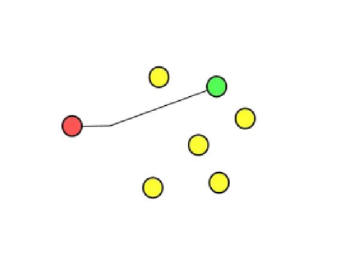 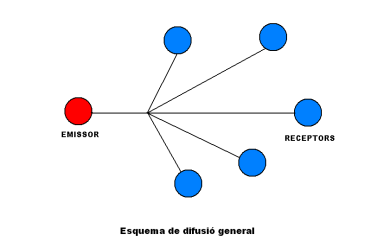 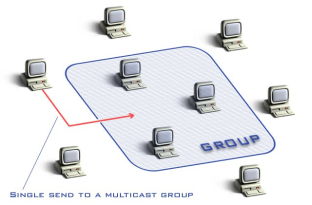 RUTER, RUTIRANJE
Ruter ili mrežni usmjerivač (Router) je računarski uređaj koji služi za međusobno povezivanje računarskih mreža.
Rutiranje je usmeravanje paketa ka IP mreži na kojoj se nalazi odredišni računar.
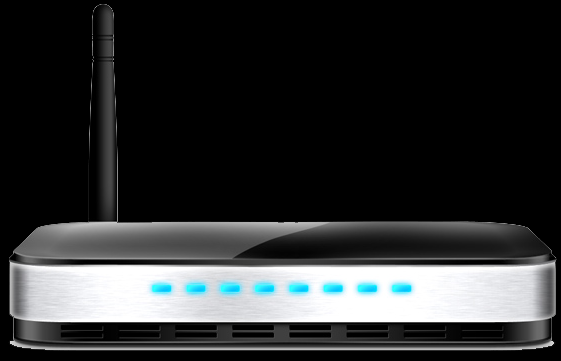 Funkcionisanje Interneta i osnovni Internet protokoli
Internet je mreža koja u sebi sadrži mnogo lokalnih računarskih mreža. 
Svaka od ovih mreža se sastoji od različitih računara, koji mogu biti međusobno povezani na različite načine (telefonske linije, razni kablovi, bežičnim putem).

 Da bi se omogudilo da ovi računari uspešno komuniciraju i razmenjuju podatke, potrebno je: 
• da se uvedu pravila koje nazivamo PROTOKOLI  
• da za svaki računar u mrežu imamo jedinstvene ADRESU.
Protokoli i adrese su osnova organizacije Interneta 

Zahvaljujudi ovakvoj organizaciji Interneta svaki računar može razmenjivati poruke sa svim ostalim računarima u mreži. 
 
Protokoli su skup pravila koja se primenjuju za komunikaciju računara u mreži. 
TCP/IP protokoli obezbedjuju funkcionisanje Interneta.
TCP/IP protokoli služe za komutaciju paketa. 
Komutacija paketa je metod prenosa podataka u kojem se podaci prilikom prenosa razbijaju u "pakete„. Svaki od paketa sadrži adresu računara u koji se šalje. Paketi mogu putovati različitim putevima, ali zahvaljujući adresi na paketu, uvjek stižu na željeno odredište. Kada svi paketi pristignu u željeni računar, oni se ponovo spajaju u cjelinu.
TCP(Transmission Control Protocol) - transportni protokol
TCP protokol je namijenjen za kontrolu ispravnosti i redosleda paketa informacija koji se razmenjuju.
On određuje količinu podataka koja će se razmijeniti u određenom vremenu i zadužen je za uspostavljanje i raskidanje veze izmedju računara
IP (Internet Protocol)- mrežni protokol
IP protokol vrši usmjeravanje paketa informacija u mreži. IP ne vodi računa o ispravnosti paketa, niti o redosledu pristizanja paketa. 
Ova dva protokola se međusobno nadovezuju, odnosno jedan drugom prosleđuju podatke.
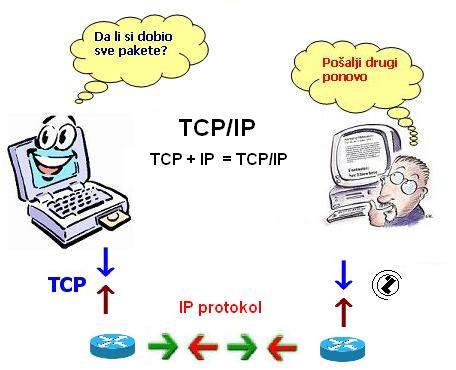 Vrste medijuma za prenos
Prenos podataka preko računarskih mreža ima određene karakteristike koje se mogu svrstati u: 
• Propusni opseg (bandwidth) – (ostvarenje što veće brzine)
• Tip signala – analogni ili digitalni – (ostvarenje što boljeg kvaliteta)
• Redosled emisije bita – paralelni ili serijski – (ostvarenje što manje smetnji – šuma)
Bandwidth predstavlja broj bita koji mogu biti prenijeti u jedinici vremena (sekunda) preko određenog medijuma.
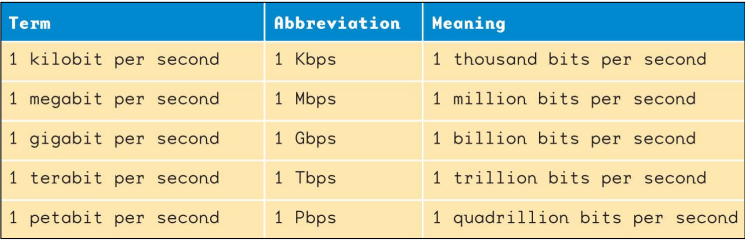 • Analogni signal se sastoji od stalnog emitovanja talasa putem medijuma na određenom opsegu frekvencija. 
• Modem konvertuje digitalne u analogne signale i obrnuto tako da se mogu poslati putem telefonske linije. 
• Modulacija mijenja digitalni u analogni signal. 
• Demodulacija mijenja analogni u digitalni signal.
Medijumi prenosa se dijele na:
1. Vođene - elektromagnetni talasi su vođeni kroz medijum prenosa od čvrstog materijala, kao što je bakarna parica, koaksijalni kabl, optičko vlakno.
2. Nevođene - elektromagnetni talasi se ne vode kroz medijum od čvstog materijala već se prostiru kroz  atmosferu i slobodan prostor.
Medijum za komunikaciju je link koji može biti žični ili bežični i ima za ulogu da povezuje računare na različitim lokacijama.
Žičane komunikacije koriste tri osnovna tipa medijuma: 
• Koaksijalni kabl – (Coaxial Cable) 
• Kabl sa upredenim paricama – (Twisted-Pair Cable) 
• Optički kabl – (Fiber-Optic Cable)
Koaksijalni kabl
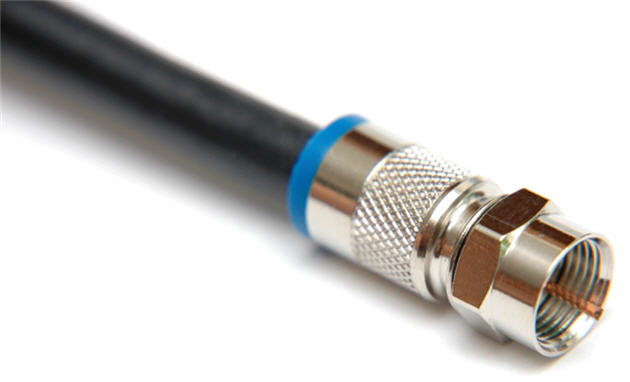 Koristi se za povezivanje računara u lokalnu računarsku mrežu kao što je mreža kampusa univerziteta (između zgrada);
Koristi se za povezivanje kablovske televizije i telefonske mreže;
To je vrsta električnog kabla kod koga je jedan provodnik smješten unutar drugog šupljeg provodnika tako da oba imaju zajedničku osu.
Sastoji se od bakarnog jezgra, bakarne mreže koja obmotava jezgro i služi kao uzemljenje, i omotača. Jezgro i mreža  međusobno su galvanski odvojeni, odnosno izolovani. Manje je osjetljiv na elektromagnetne smetnje od upredene parice, ali je teži za postavljanje.
Kabal sa upredenim paricama
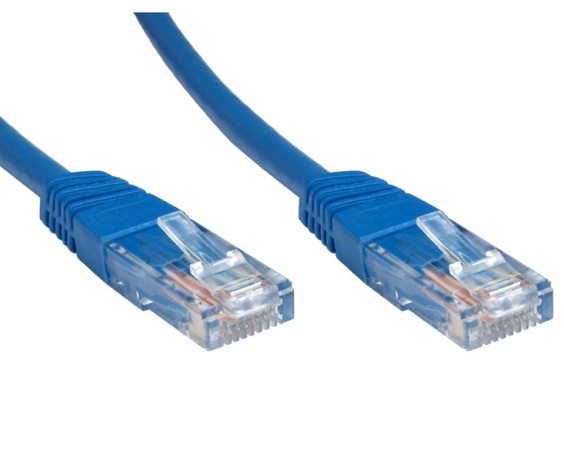 Jedan od starijih tipova komunikacionih medijuma. 
• Koristi se za povezivanje računara u mreži za prenos podataka na relativno kratkoj udaljenosti.
UTP – Unshielded twisted pair (CAT5, CAT6..)
FTP (Foil twisted pair)
STP (Shielded twisted pair)
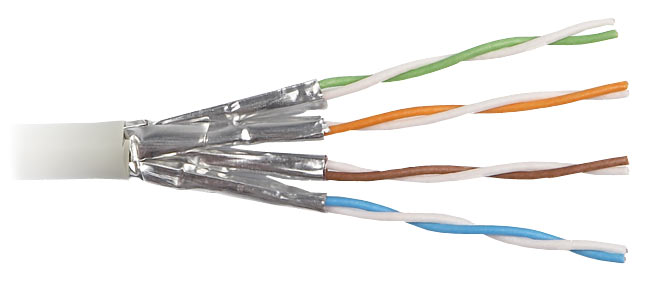 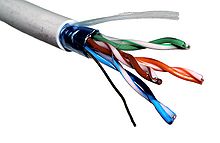 Optički kablovi
Prenosni medijum je optičko vlakno, a informacija se prenosi putem svjetlosti. 
Optički kablovi su napravljeni od staklenih vlakana. Signali se prenose u obliku svjetlosnih impulsa. Optički kabl ima izuzetno veliki kapacitet, imun je na spoljašnje elektromagnetne uticaje i nema preslušavanja, pa se koristi za prenos podataka u brzim mrežama i u telefonskim sistemima.
Malo slabljenje signala, što dozvoljava domete i do 200km bez pojačanja.
Mala težina po dužnom metru.
Neosjetljivost na električne smetnje, vodu, temperaturu..
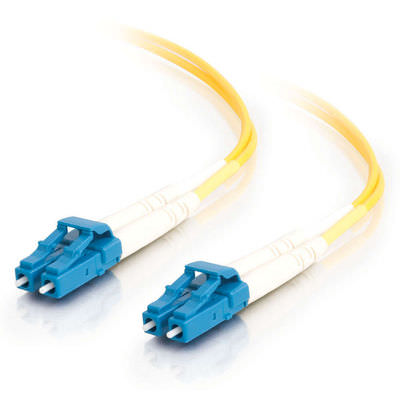 Bežični medijumi
Bežični medijumi prenose informacije kao elektromagnetne signale kroz prostor. 
• Mnoge kompanije koriste bežične tehnologije kao što su mobilni i drugi bežični uređaji kako bi unaprijedili svoje poslovanje.
Mikrotalasni sistem prenosa podataka kroz atmosferu od jedne do druge mikrotalasne stanice.
Komunikacioni satelit je elektronski uređaj na solarni pogon koji prima signale sa stanice na Zemlji. Satelit dalje pojačava signale i reemituje ih na drugu lokaciju na Zemlji.
Infrared tehnologija omogućava prenos podataka u obliku svjetlosnih talasa koja se prenosi posebnim portom (senzorom) između računara, štampača, telefona i drugih uređaja. 
Bluetooth tehnologija je ugrađena u većini uređaja kao što su PDA, mobilni telefoni, notebook računari i dr. Nudi komunikaciju kratkog dometa sa drugim Bluetooth uređajima pri čemu se formiraju male privremene mreže.
Wi-Fi je bežična lokalna mrežna tehnologija. 
Wi-Fi omogućava uređajima da se umrežavaju i koriste Internet preko bežične pristupne tačke.
Vrste pristupa Internetu
Prema stalnosti veze: 
-povremena veza (najčešće se koristi postojeća telefonska linija) 
-stalna veza (podrazumijeva stalnu konekciju sa Internetom) 
Prema tehnologiji: 
-analogna veza                       
-digitalna veza                       -ADSL veza
-kablovski modemi
-radio veza
-Wi-Fi
ADSL
ADSL je asimetrična preplatnička linija.
Aktuelan je standard ADSL2+ koji u idealnim slučajevima obezbjedjuje upstream 3,3 Mb/s i downstream od 24Mb/s. Granice su:
Za telefon: 0-4kHz
Za upstream: (25-276)KHz
Za downstream: 276kHz – 2,MHz
Radio veze
Zemaljski mikrosistemi
Signal se prostire izmedju paraboličnih  antena koje rade sa frekvencijama većih od 3GHz.
 Wireless LAN tehnologije
Namijenjene su za pokrivanje manjeg prostora od nekoliko desetina metara. Brzine su: 11Mb/s, 54Mb/s I 600Mb/s
 Wireless PAN tehnologije
Primjer je bluetooth.
 Wireless WAN
Nude kapacitet od nekoliko Mb/s do nekoliko stotina Mb/s.
 Satelitske komunikacije
Internet-provajderi i njihove mreže
Arhitekturu Interneta možemo grubo podijeliti na tri nivoa: 
• korisnički nivo - obuhvata mreže krajnjih korisnika koje mogu biti povezane sa jednim ili više provajdera 
• pristupni nivo - obuhvata mreže Internet provajdera, preko kojih korisnici pristupaju Internetu 
• nivo jezgra  - čine medjusobno povezane  mreže velikih provajdera. 
Ovo predstavlja neku vrstu jezgra Interneta (interkontinentalne veze).
 
Mjesta na kojima se mreže velikih provajdera sučeljavaju radi međusobne razmjene mrežnog saobraćaja se nazivaju čvorišta 
Provajder (ISP) – firma specijalizovana za pružanje Internet usluga. Povezan je sa internetom stalnom vezom velike propusne moći.
Usluge Interneta
Usluge Interneta 
1.FTP (File Transfer protocol) omogućava:  
• prenos velikih fajlova na Internetu prije pojave WWW 
• prenos podataka (binarni fajlovi) sa računara na računar  
• pristup HD, rukovanje direktorijumima na Internetu, kopiranje itd.  
• pristup FTP serverima sa FTP softverom (FTP klijenti)  
• koristi se i za tzv. "upload“, sve ređe za prenos fajlova 

2.WWW (World Wide Web) je klijent-server tipa:  
• najpopularniji servis Interneta - zahtijeva i isporučuje Web stranice  
• viši protokol, odnosno, program koji rukuje Web stranicama  
• distribuirani sistem za čitanje i pretraživanje 
• sve više se koristi za prenos fajlova
Usluge Interneta
3.WWW klijentski programi (browsers-brauzeri):
• Interent Explorer, Mozila, Opera... u PC korisnika  
• prosleđuju zahteve  i prihvataju odgovor servera,  
• interpretiraju HTML kôd i prikazuju Web stranu na r. klijenta 
 
4.WWW serveri (web ili HTTP serveri):  
• čuvaju WWW stranice i na zahtev brauzera ih prosleđuju.  

5.HTTP (Hipertext Transfer Protokol) protokol omogućava: 
• komunikaciju brauzera i web servera 
• odziv web servera – poslata HTTP web strana 
• međusobno povezuje neograničeni broj dokumenata teksta... 
• koristi TCP/IP protokol za prenos HTML strana